Ostnokožci
Přečti si v učebnici kapitolu „Ostnokožci“ – str. 22.
Udělej si zápis do sešitu podle prezentace.
Prostředí:
výhradně mořští živočichové.

Hlavní znaky:
paprsčitě souměrné tělo.
v jejich těle je systém vodních cév, který umožňuje pohyb těla panožkami – rozvádí kyslík a živiny a odvádí z těla odpadní látky.
Zástupci:
hvězdice, ježovka, sumýš
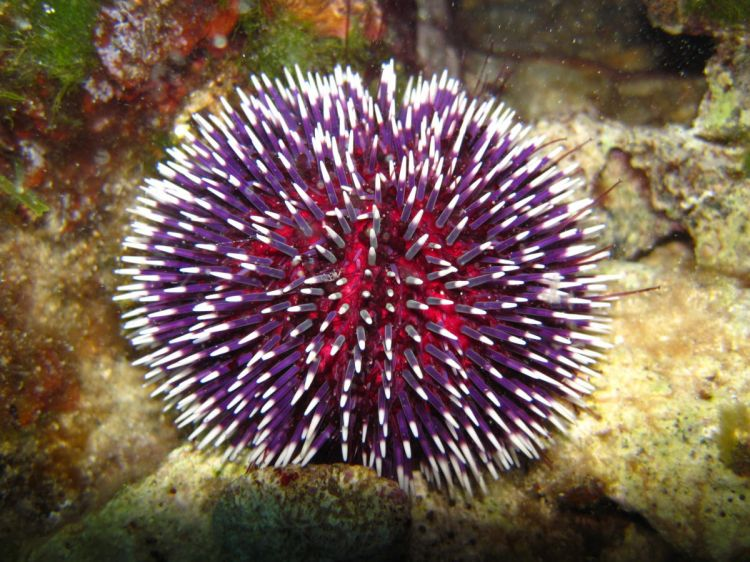 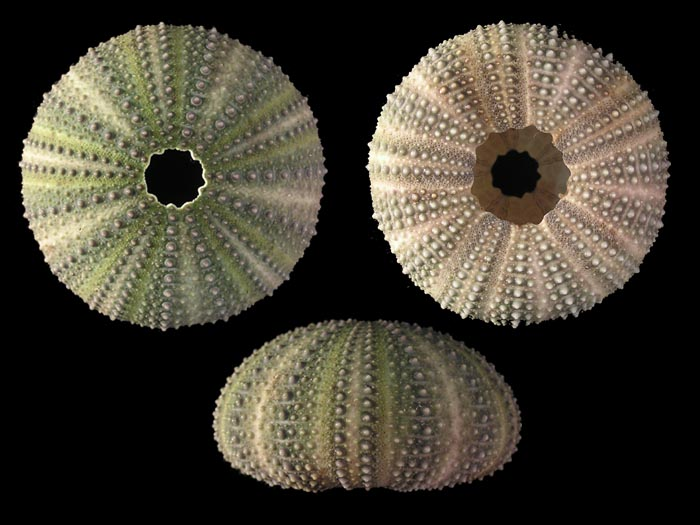 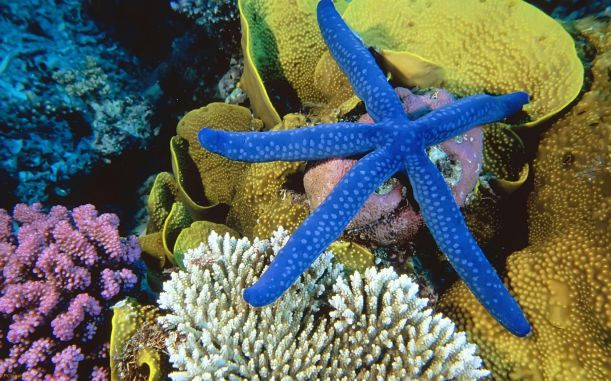 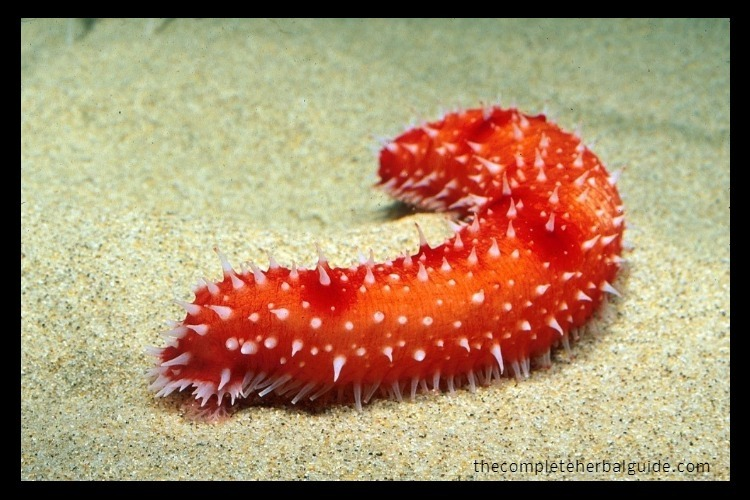 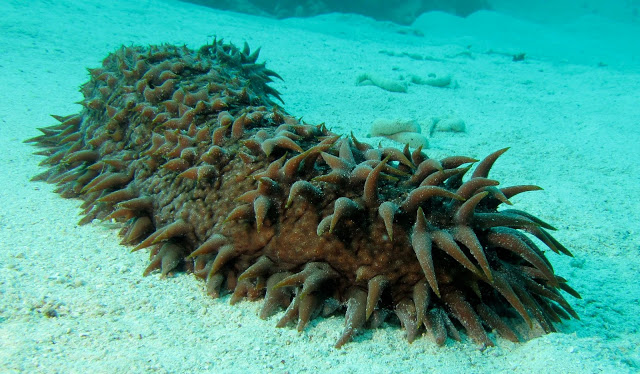